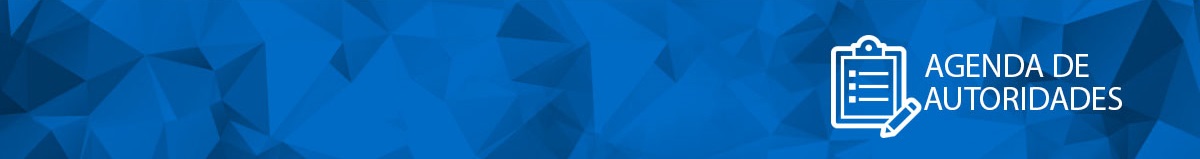 BASE LEGAL
LEI DE CONFLITO DE INTERESSES
Impõe às altas autoridades o dever de divulgação diária, na internet, de suas agendas de compromissos públicos (art. 11); e

Estabelece que cabe à CEP fiscalizar a divulgação da agenda de compromissos públicos (art. 8º, VIII e parágrafo único).
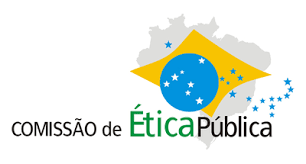 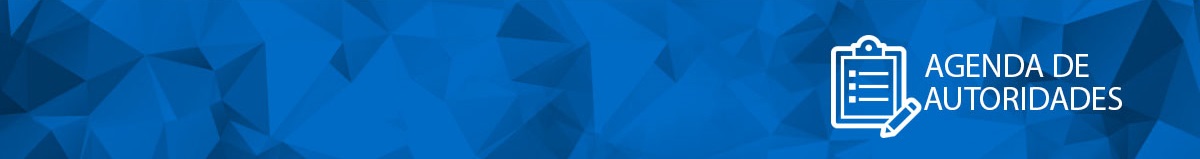 QUEM DEVE PUBLICAR
I – ministro de Estado;
II – ocupantes de cargo de natureza especial ou equivalentes;
III – presidente, vice-presidente e diretor, ou equivalentes, de autarquias, fundações públicas, empresas públicas ou sociedades de economia mista; 
IV – do Grupo-Direção e Assessoramento Superiores - DAS, níveis 6 e 5 ou equivalentes.
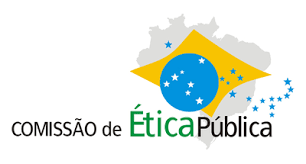 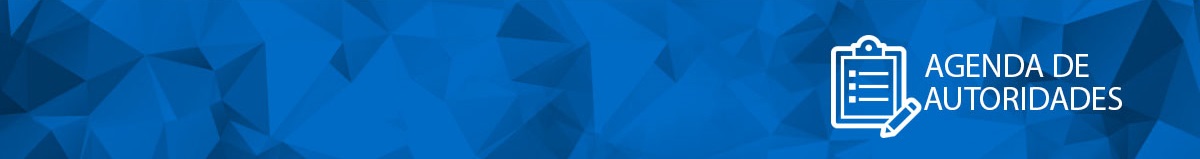 O QUE DEVE SER DIVULGADO
Resolução CEP nº 11/2017
Audiências; 
eventos públicos; e 
reuniões governamentais

Os agentes públicos deverão registrar em suas agendas quando não houver compromissos públicos ou informar os períodos utilizados para despachos internos
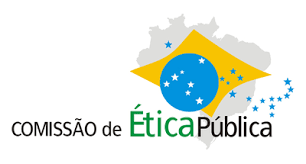 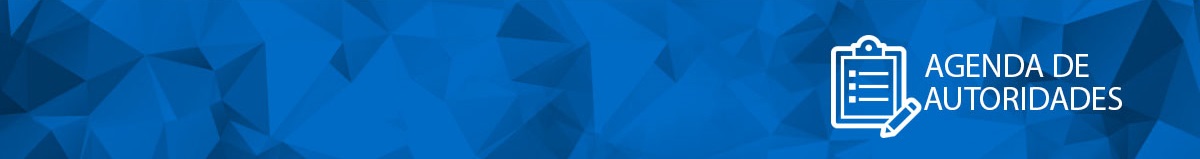 CASOS ESPECIAIS
Participação em eventos e atividades custeadas por terceiros, nos termos da Orientação Normativa Conjunta CGU/CEP n.º 1, de 6 de maio de 2016.
ATIVIDADE
CUSTEADA POR 
TERCEIROS
Eventos político-eleitorais, informando-se as condições de logística e financeiras da participação da autoridade
ELEIÇÕES
No caso de haver informações sujeitas a restrição de acesso ou a sigilo legal, a autoridade deverá registrá-las como "Informação protegida por sigilo legal ou restrição de acesso", divulgando a parte não sigilosa
INFORMAÇÕES 
SIGILOSAS
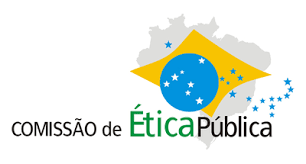 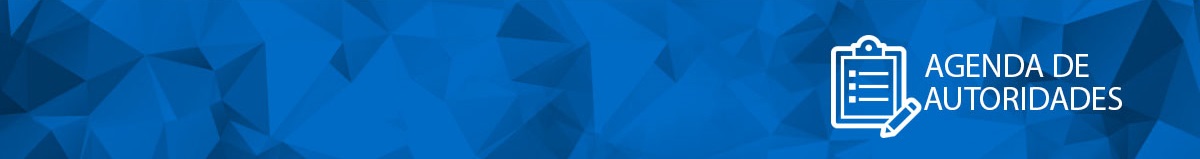 QUANDO PUBLICAR
Diariamente, na internet.
FREQUÊNCIA
Compromissos realizados sem prévio agendamento e as alterações nos compromissos previamente agendados: devem ser registrados na agenda em até dois dias úteis após a sua realização.
ALTERAÇÕES
Compromissos previamente agendados e que não ocorrerem deverão constar da agenda com a anotação de cancelamento
CANCELAMENTOS
Os registros deverão permanecer disponíveis para visualização em transparência ativa por um período de dois anos.
DISPONIBILIDADE
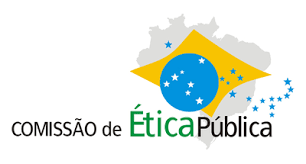 Agenda do Secretário-Executivo da CEP
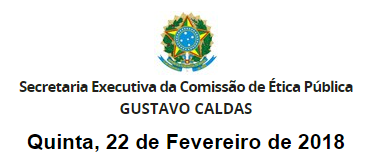 Nome da autoridade em exercício no dia
Data e hora
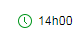 Tipo de compromisso
Audiência
Mauro Menezes – Presidente da CEP
José da Silva – Diretor da Agência X
Maria das Flores – advogada
Lista completa dos participantes
Quem solicitou a reunião/audiência
Solicitante: José da Silva – Diretor da Agência X
Indicação dos assuntos abordados
Assunto: Processo de Apuração Ética Nº XXXX
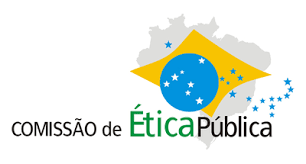 Local: Sala de reuniões da CEP
Local de realização